Le marketingalimentaire II
Identifier les outils utilisés par les industriels pour nous convaincre d’acheter
Etre capable désormais de « lire entre les lignes » de n’importe quelle publicité
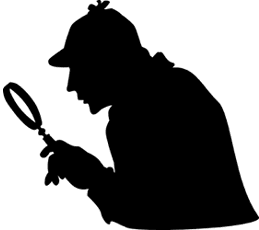 Tels seront les objectifs de ce cours
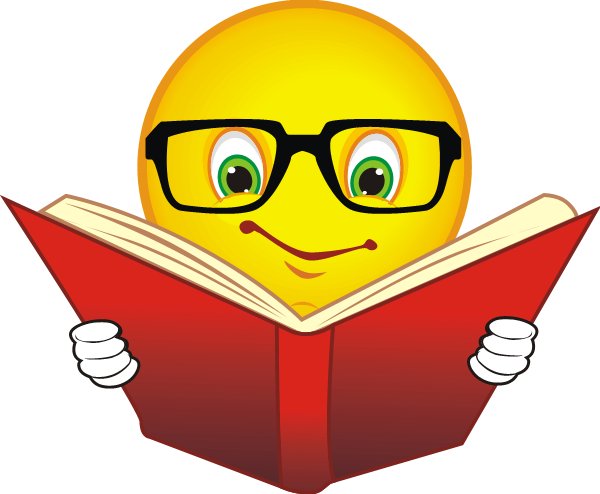 Corrigeons le travail précédent avant de démarrer
Du point de vue de la loi, la publicité ne te ment pas: elle ne dit pas « le kinder délice » ne contient que/ surtout du chocolat et du lait. 
Par contre, du point de vue de la morale, la publicité est trompeuse. En effet l’image publicitaire met en avant 2 aliments utilisés dans la recette. Or ils ne sont présents qu’en petite quantité,  voir quasi inexistant (pour le lait). Cette image peut être considérée comme une entourloupe!!
Penses-tu que la publicité nous ment?
Dans chacun des film, un enfant est mis en scène.
	« L’enfant » est signe d’insouciance, de liberté. Nutella participe à redonner cette joie de notre jeunesse oubliée ou passée!
Nutella prend la parole.
	« Nutella » est comme un personnage (en français on parle de personnification lorsqu’un objet a le pouvoir de parler). Ainsi il est montré comme « un ami » qui aide aux devoirs, participe à tous les moments de joie ou d’expérience de la vie, est un cadeau.
Quels sont les moyens utilisés pour mettre en valeur le produit?
Nutella donne de l’énergie.
	Il permet aux enfants d’avoir suffisamment de calories pour bouger. Ainsi Nutella participe à la bonne santé des enfants!
Nutella, malgré le temps qui passe, a toujours la même apparence. La musique a longtemps été la même. 
	La marque est de cette manière facilement reconnaissable.
Quels sont les moyens utilisés pour mettre en valeur le produit?
En conclusion, tu peux ainsi te rendre compte qu’à aucun moment la marque ne met en avant sa composition. Les publicités de Nutella sont comme des moments de vie de Mr et Mme Tout le Monde où l’aliment est un compagnon de route.
Quels sont les moyens utilisés pour mettre en valeur le produit?
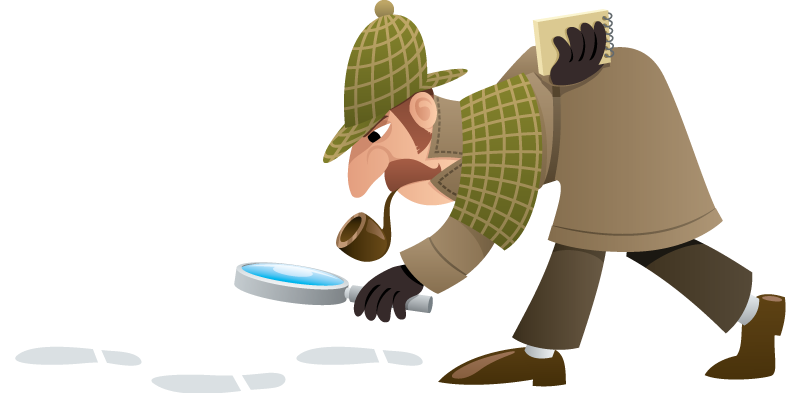 Désormais continuons notre enquête
Selon toi, comme au départ de notre enquête, quels sont les 2 ingrédients les plus présents dans la pâte à tartiner Nutella?

Ecris tes réponses:

-1er:			-2nd:
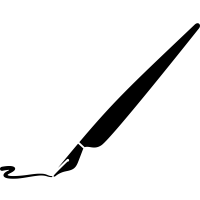 Visionne cette expérience.
https://www.youtube.com/watch?v=0a9KN9ItlYA
Relève quels sont les 2 ingrédients les plus présents dans le Nutella?
Ecris tes réponses:

-1er:			-2nd:
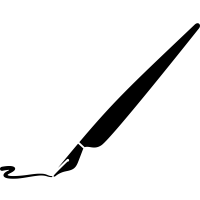 S’il y avait un élément à retenir de ce travail, ce serait lequel selon toi?Ecris ta réponse.
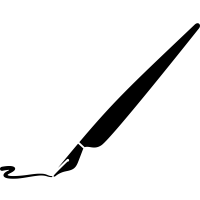 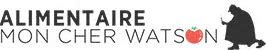 Bravo mon cher Watson, tu es arrivés au bout de cette enquête!